国家重大食品安全事故应急预案
食品安全事故等级
按照食品安全事故的性质、危害程度和涉及范围，将重大食品安全事故分为：
危害特别严重，跨省造成严重威胁；
跨境（港、澳、台），跨国食品事故；
超出省级人民政府处置能力范围；
Ⅰ级
特别重大食品安全事故
涉及两个市级行政区；
伤害100人以上且出现死亡病例；
10人以上死亡病例；
Ⅱ级
重大食品安全事故
涉及两个县级行政区；
伤害100人以上或出现死亡病例；
市级人民政府认定的食品事故
Ⅲ级
较大食品安全事故
涉及两个乡镇级行政区；
伤害30-100人，且无死亡病例；
县级人民政府认定的食品事故
Ⅳ级
一般食品安全事故
国家重大食品安全事故应急指挥部
地方各级应急指挥部
专家咨询委员会
重大食品安全事故日常管理机构
应急处理指挥机构
检测、预警与报告
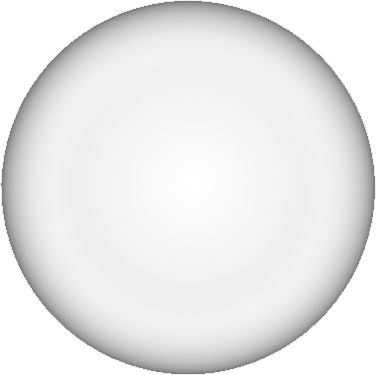 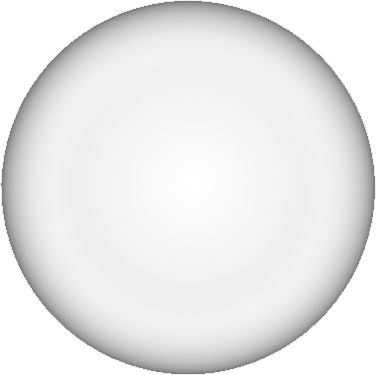 检测系统
报告制度
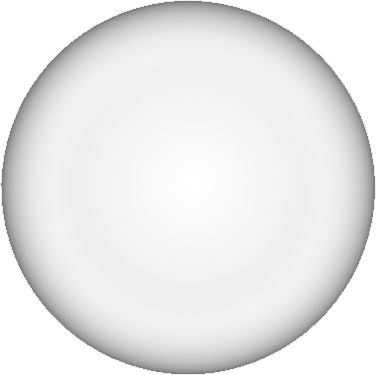 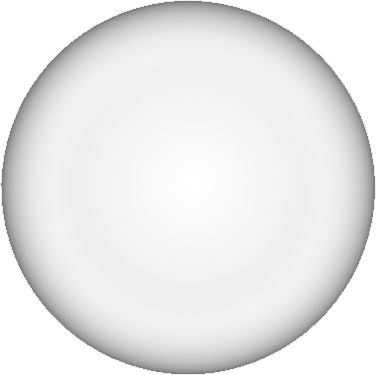 重大食品安全事故的应急响应
预警系统